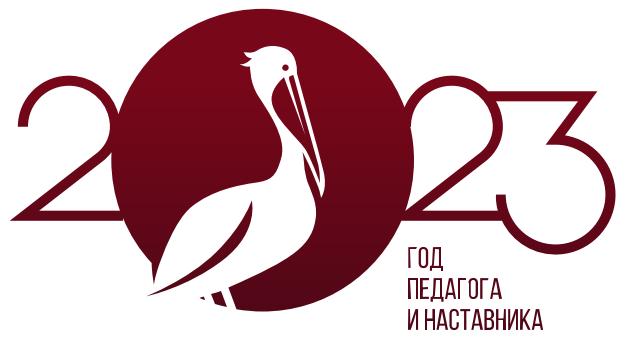 Год педагога и наставника:стать лучшей версией себя
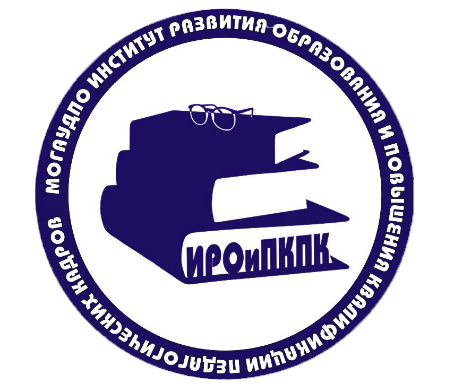 1 марта 2023, Магадан
О.А. Старикова, директор ЦНППМ
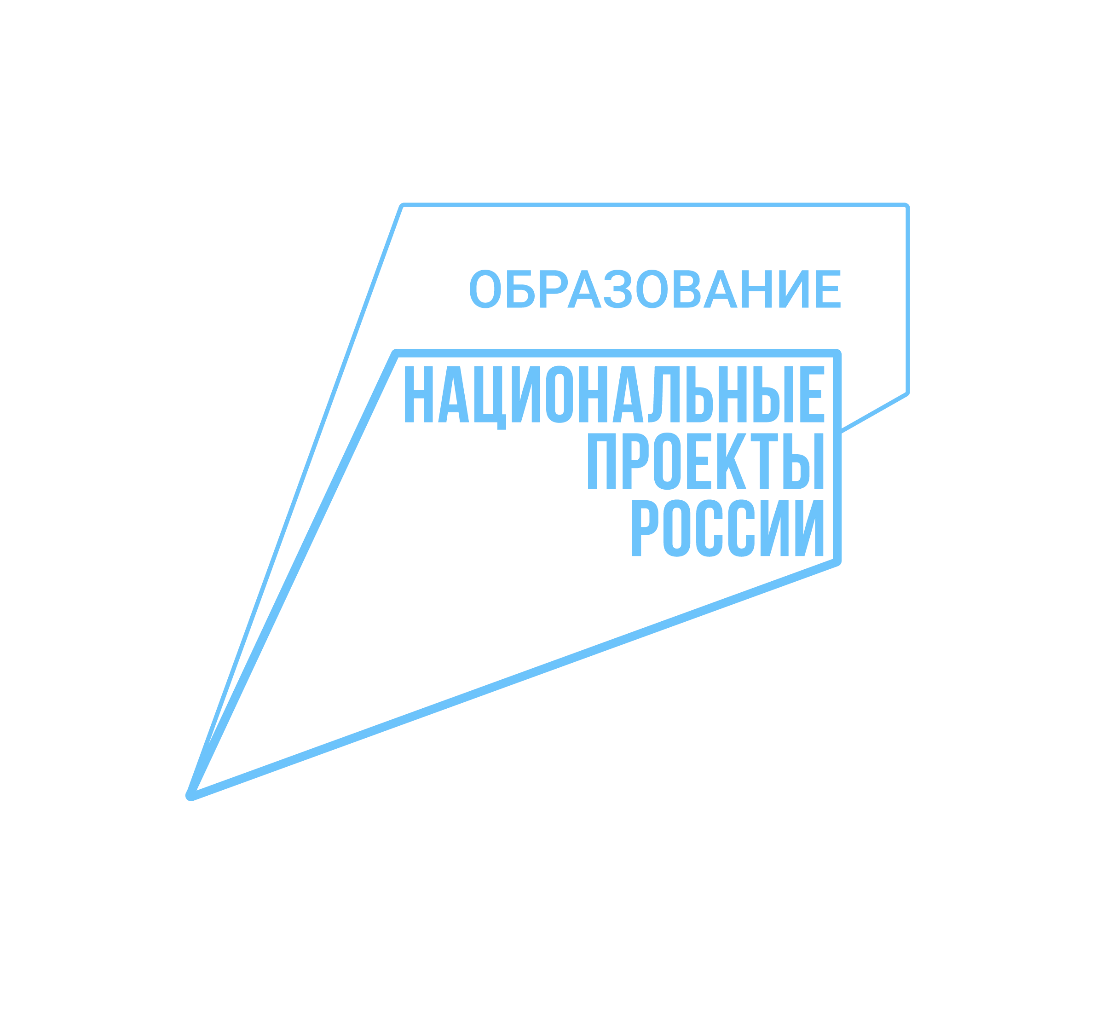 Разговоры о важном. Сервис для классных руководителей
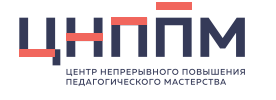 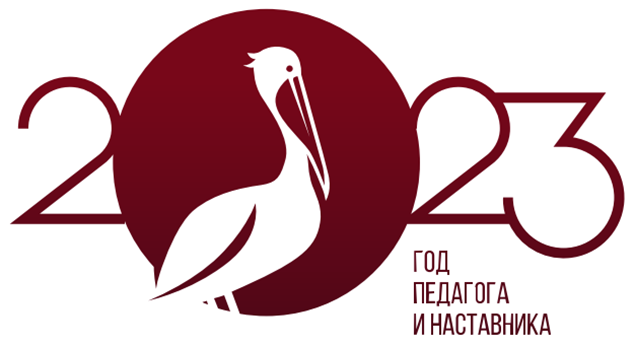 https://t.me/razgovory_o_vazhnom
Профессиональные олимпиады для учителей
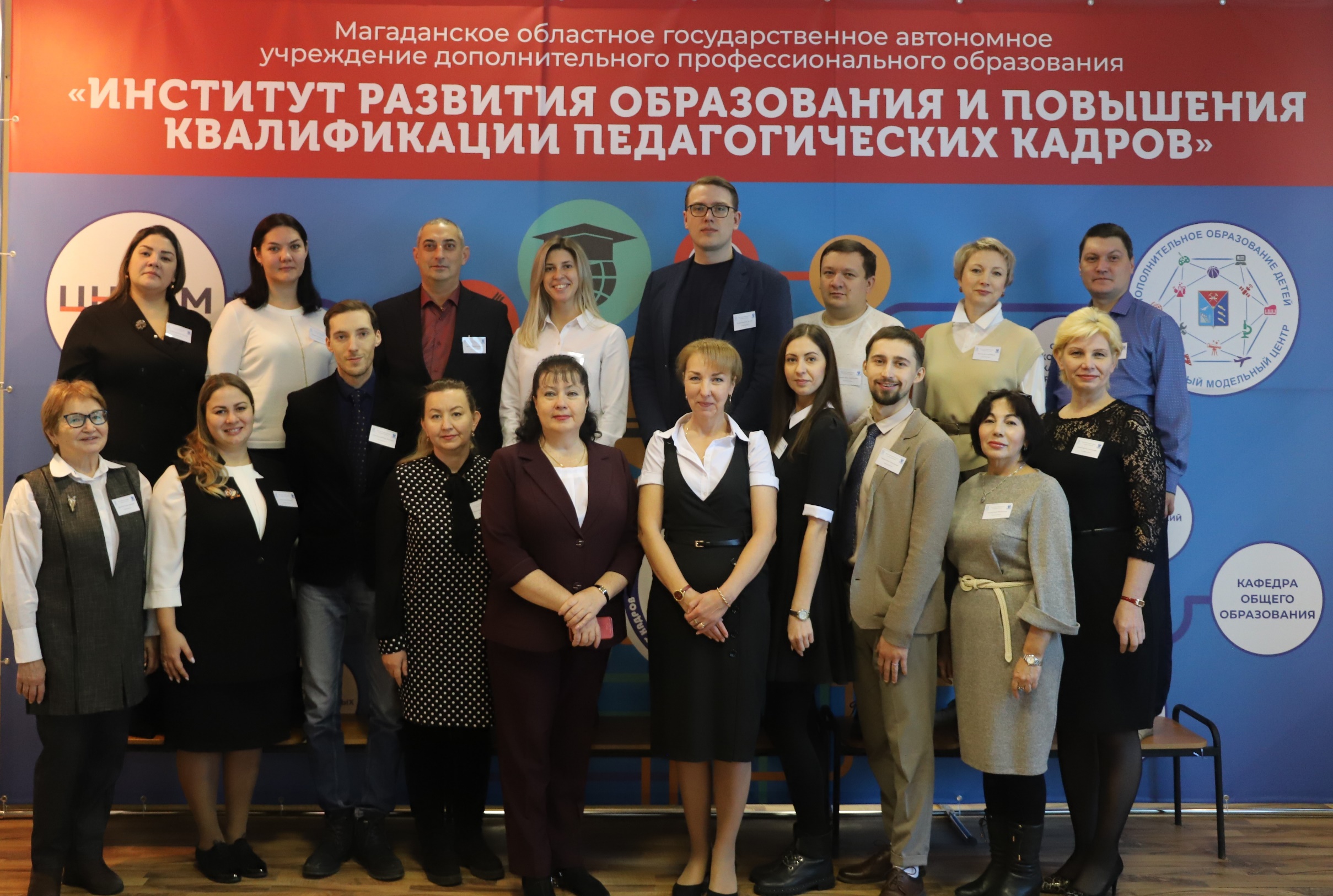 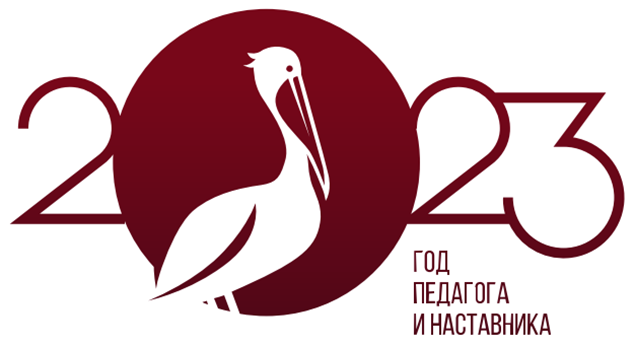 https://konkurs.apkpro.ru/polozhenieoprovedeniivserossiyskikhprofessionalnykholimpiad/
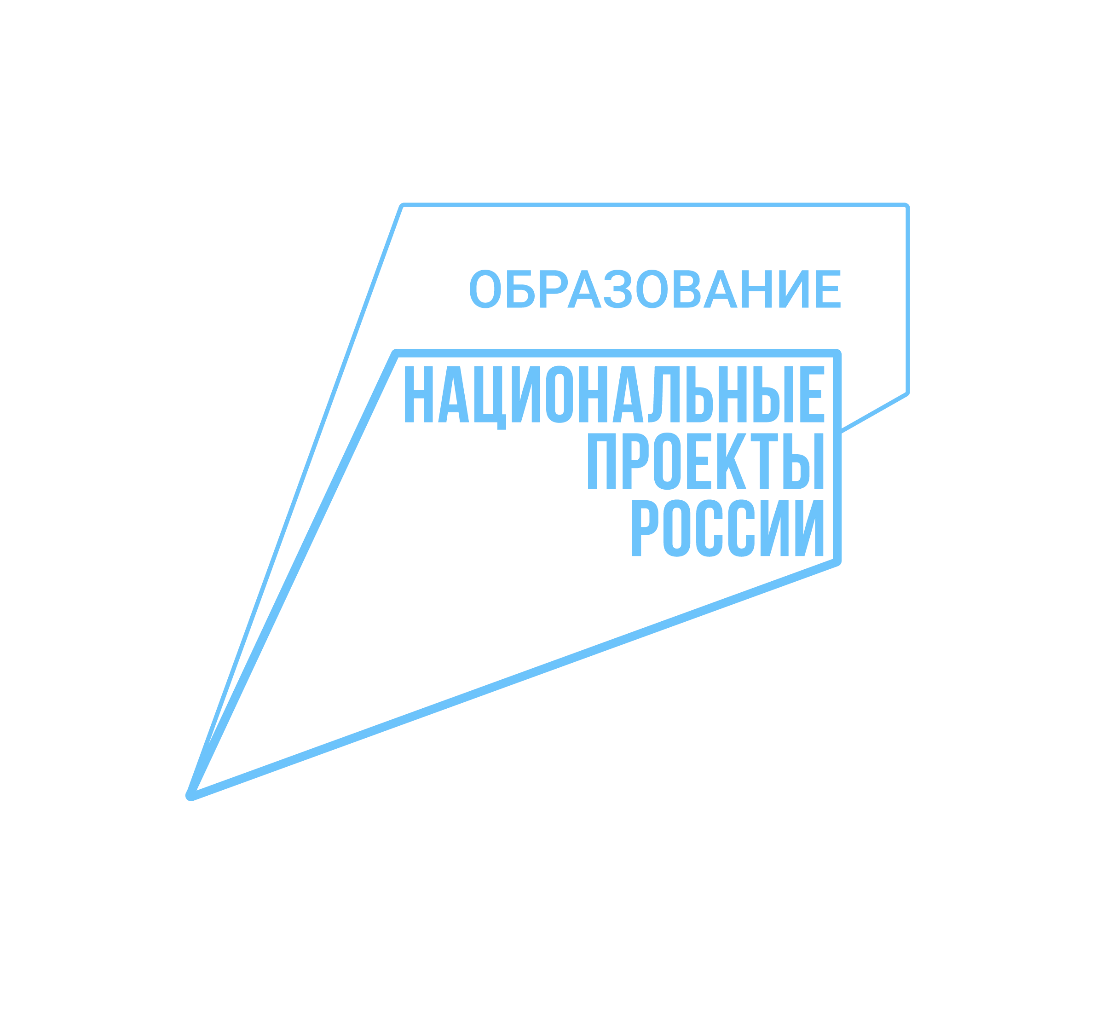 Календарь событий Академии Минпросвещения России
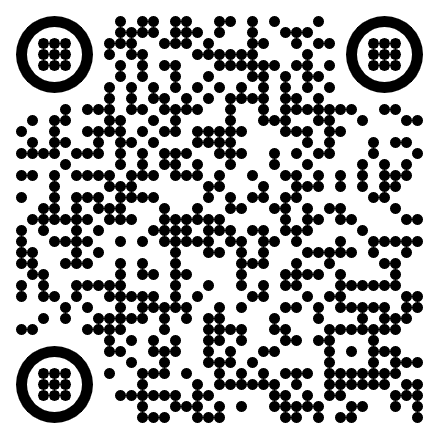 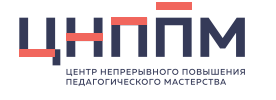 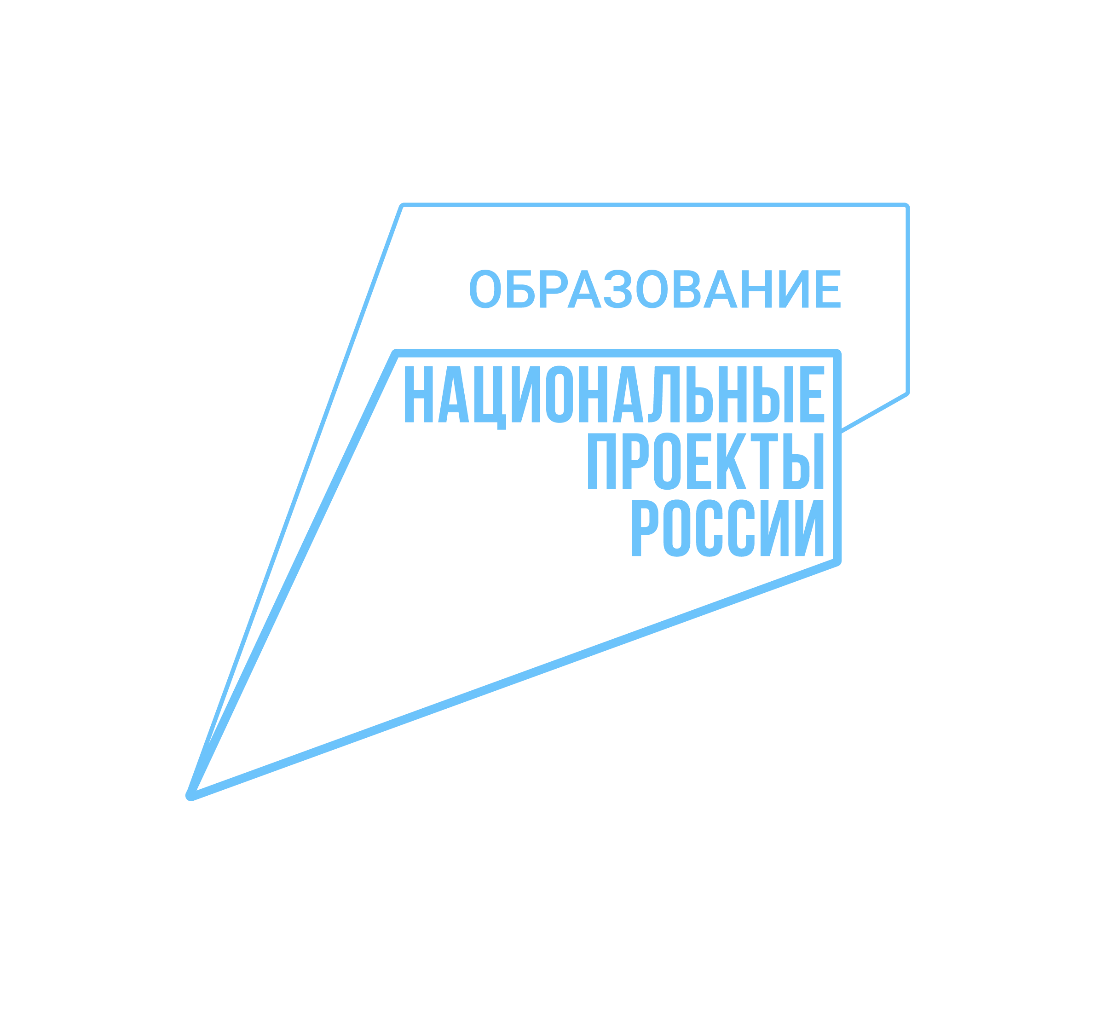 Единый федеральный портал дополнительного профессионального образования
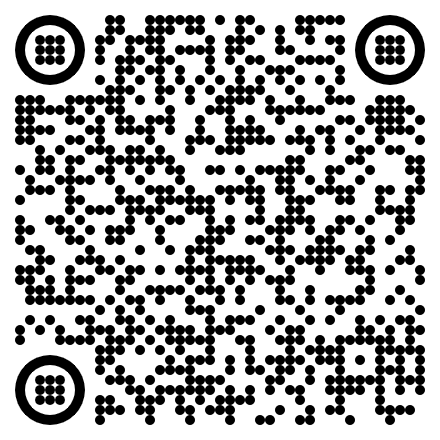 «Реализация системы наставничества педагогических работников в образовательных организациях»

21 февраля – 23 марта 2023

63 слушателя от Магаданской области
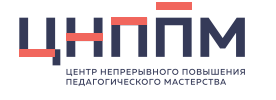 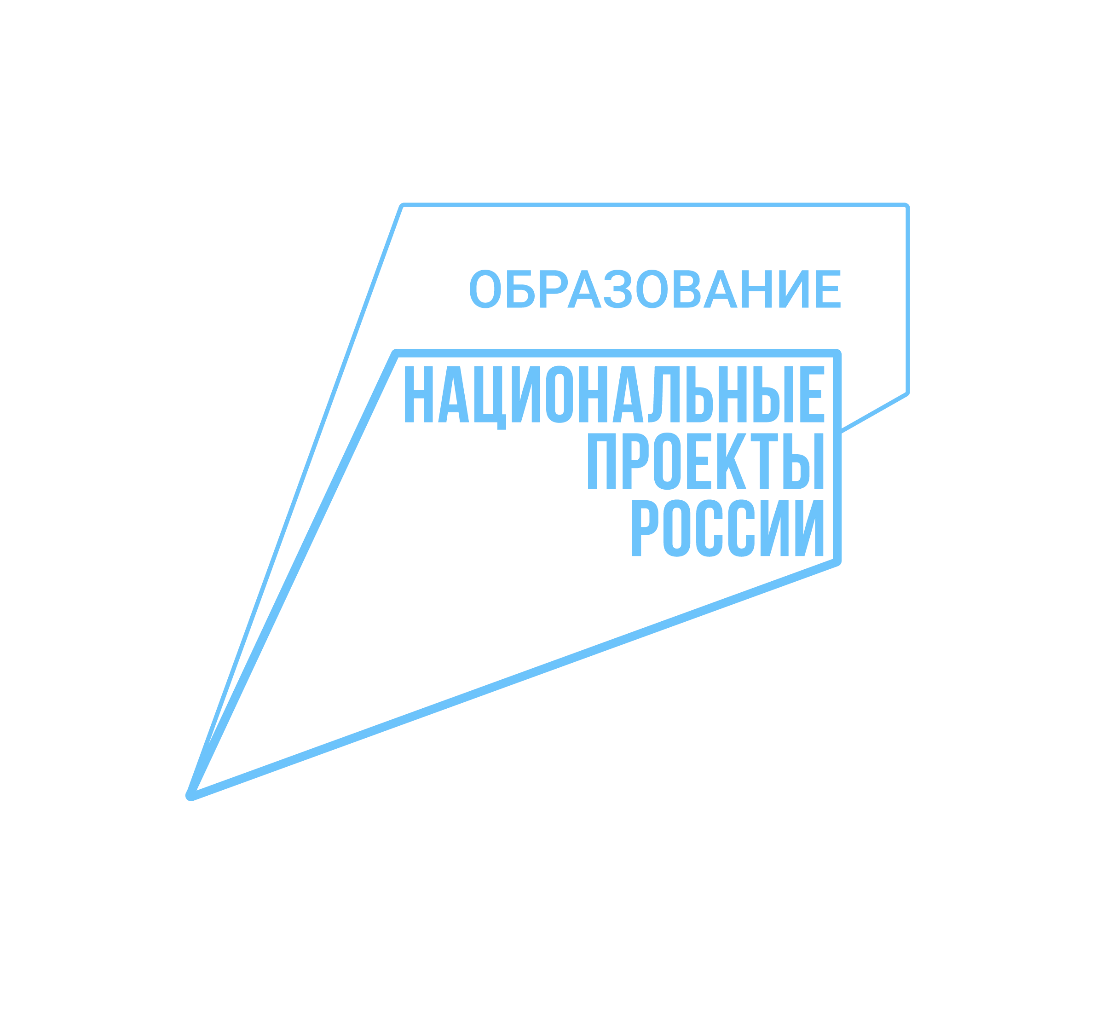 Формальные образовательные треки МОГАУДПО «ИРОиПКПК»
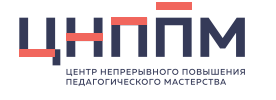 «Деятельность куратора реализации персонализированных программ наставничества педагогических работников в образовательной организации (стажировка)» 

Подготовка локальных нормативных актов, разработка персонализированных программ наставничества; консультационная и методическая помощь наставникам и наставляемым; цифровая информационно-коммуникационная среда наставничества; мониторинг наставнической деятельности. 


апрель 2023, 36 часов
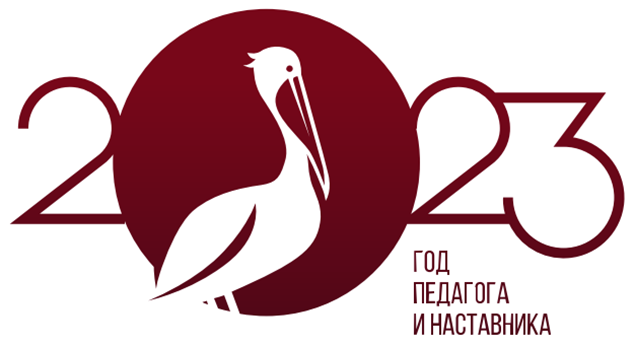 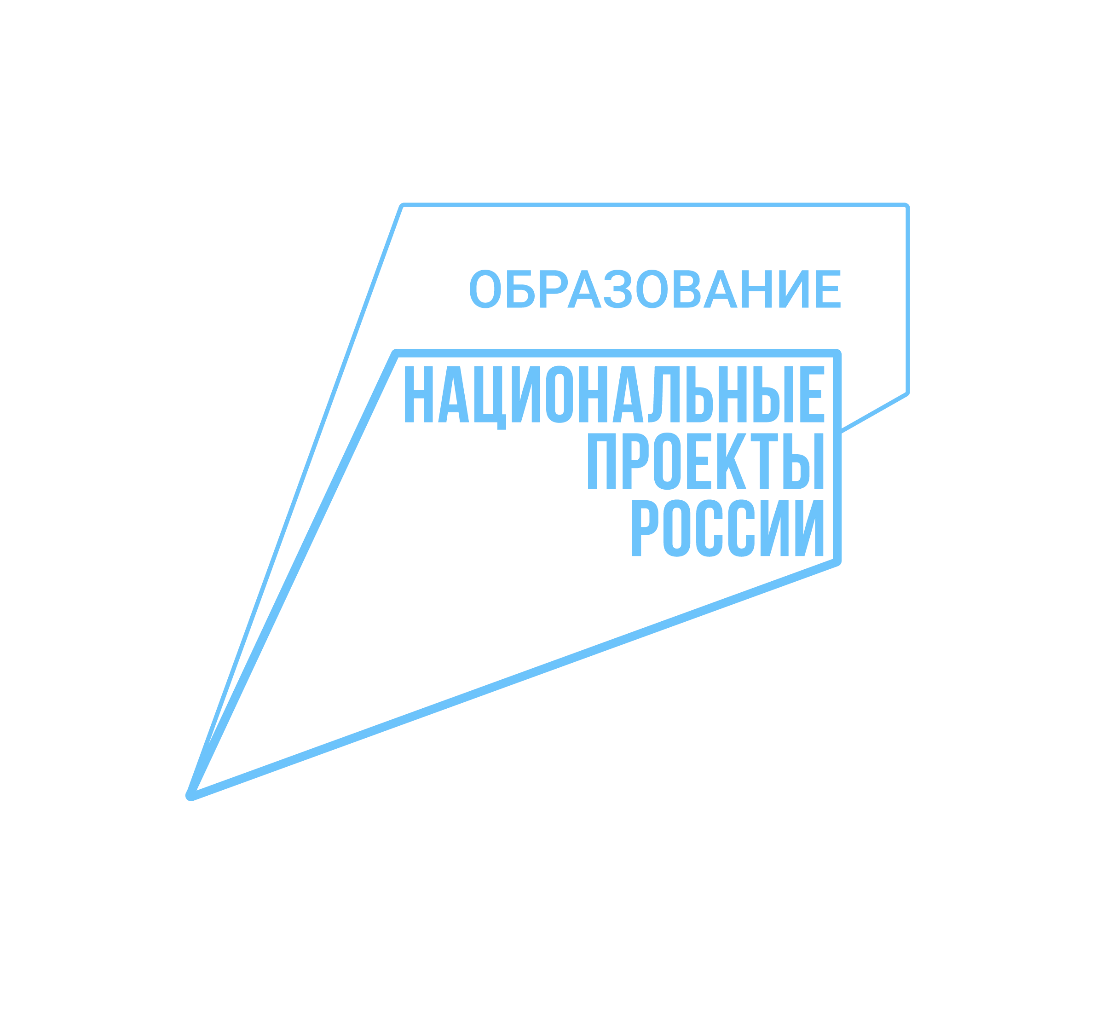 Формальные образовательные треки МОГАУДПО «ИРОиПКПК»
«Методическая компетентность молодого специалиста в ОО» 

Основные требования к молодому специалисту в рамках современного образовательного пространства. Методическая грамотность. Современные подходы к ведению образовательного процесса. Современные технологии образования. 


сентябрь 2023, 48 часов
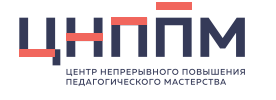 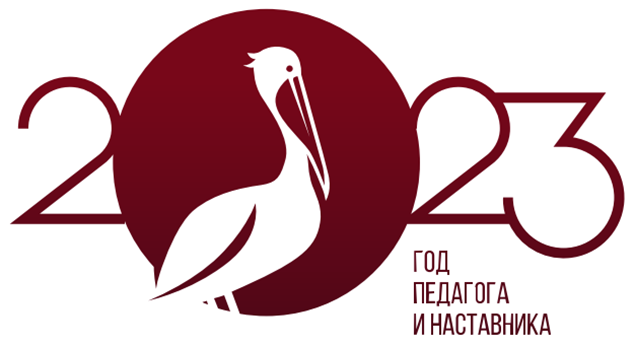 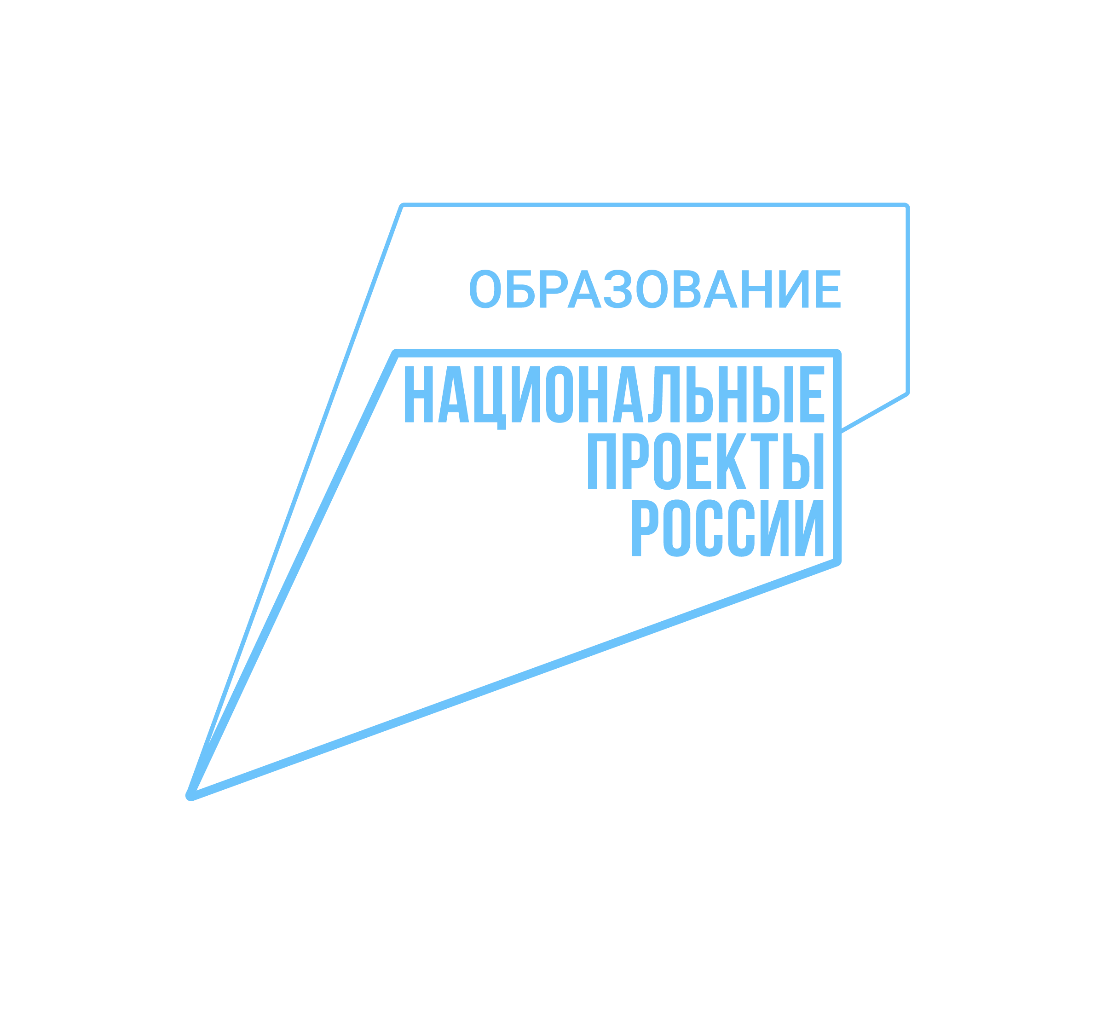 Формальные образовательные треки МОГАУДПО «ИРОиПКПК»
«Подготовка наставников молодых специалистов в образовательных организациях» 

Теоретические основы сопровождения молодого специалиста в процессе адаптации его в образовательной организации; функциональные обязанности менторов (наставников); профессиональное развитие и саморазвитие педагога; организация наставничества в образовательной организации. 

ноябрь 2023, 48 часов
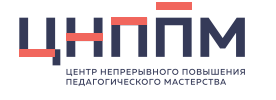 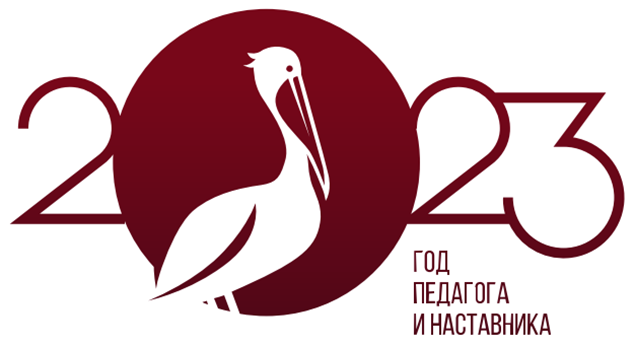 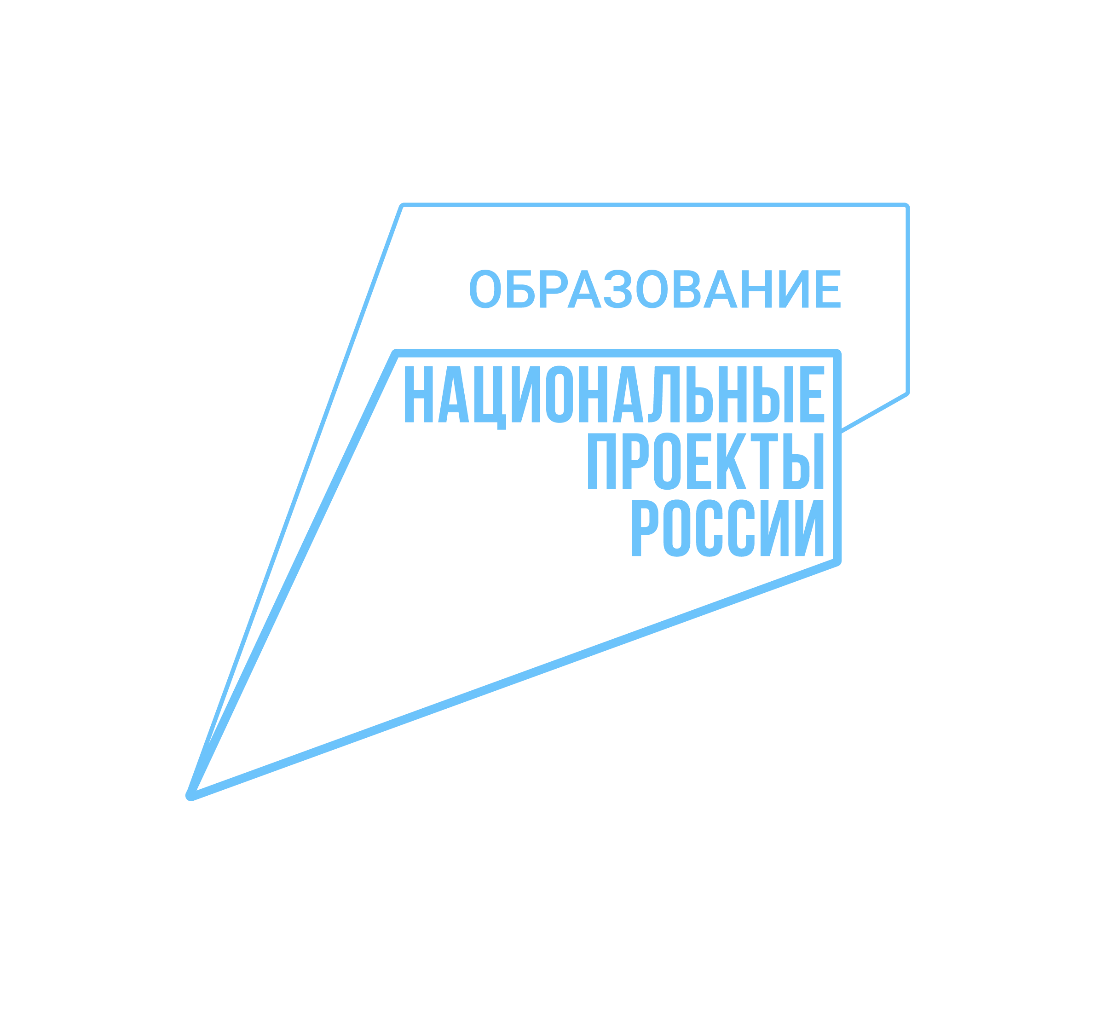 Центр непрерывного повышения профессионального мастерства педагогических работников
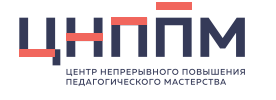 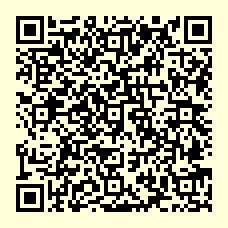 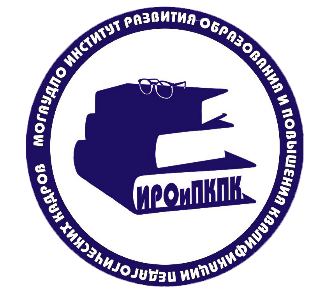 9